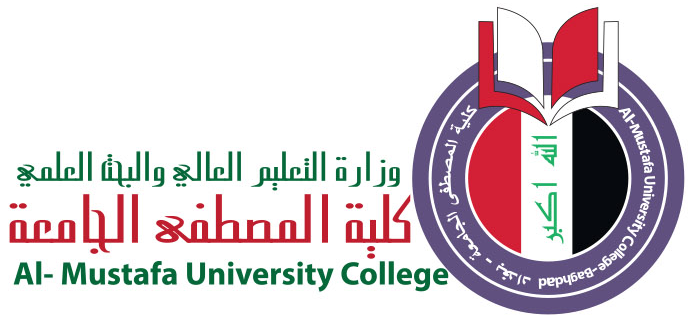 Electronic branch
Fourth Class
Interface Circuits Design
microcontroller
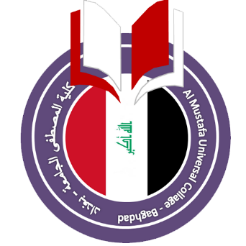 Asst. Lec. Lubna A. Alnabi
Why do we need to learn Microcontroller
cell phone
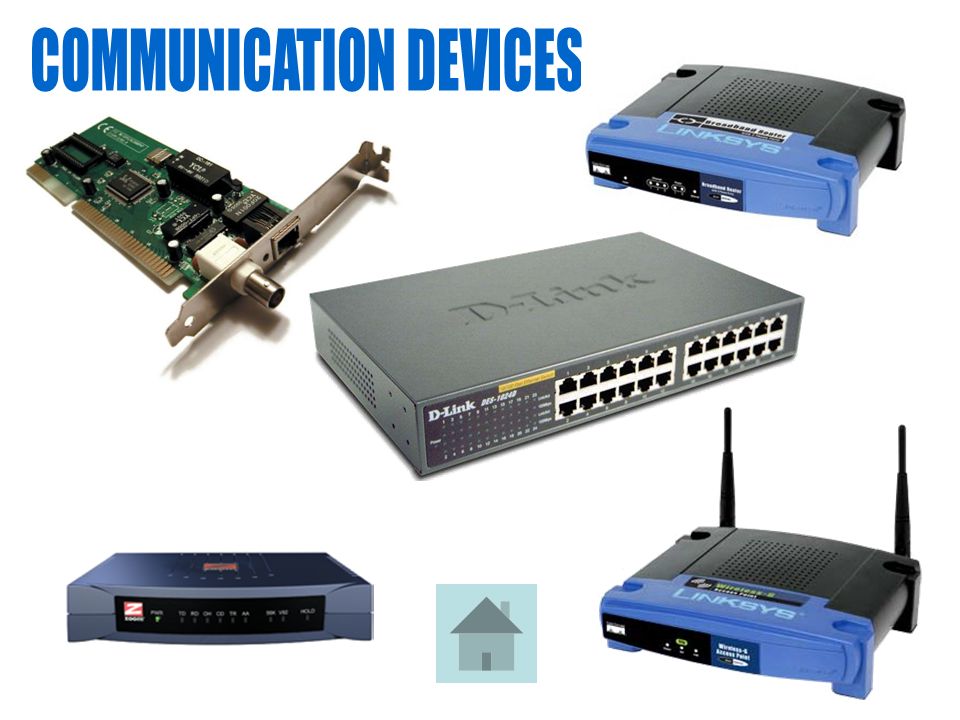 mouse, keyboard
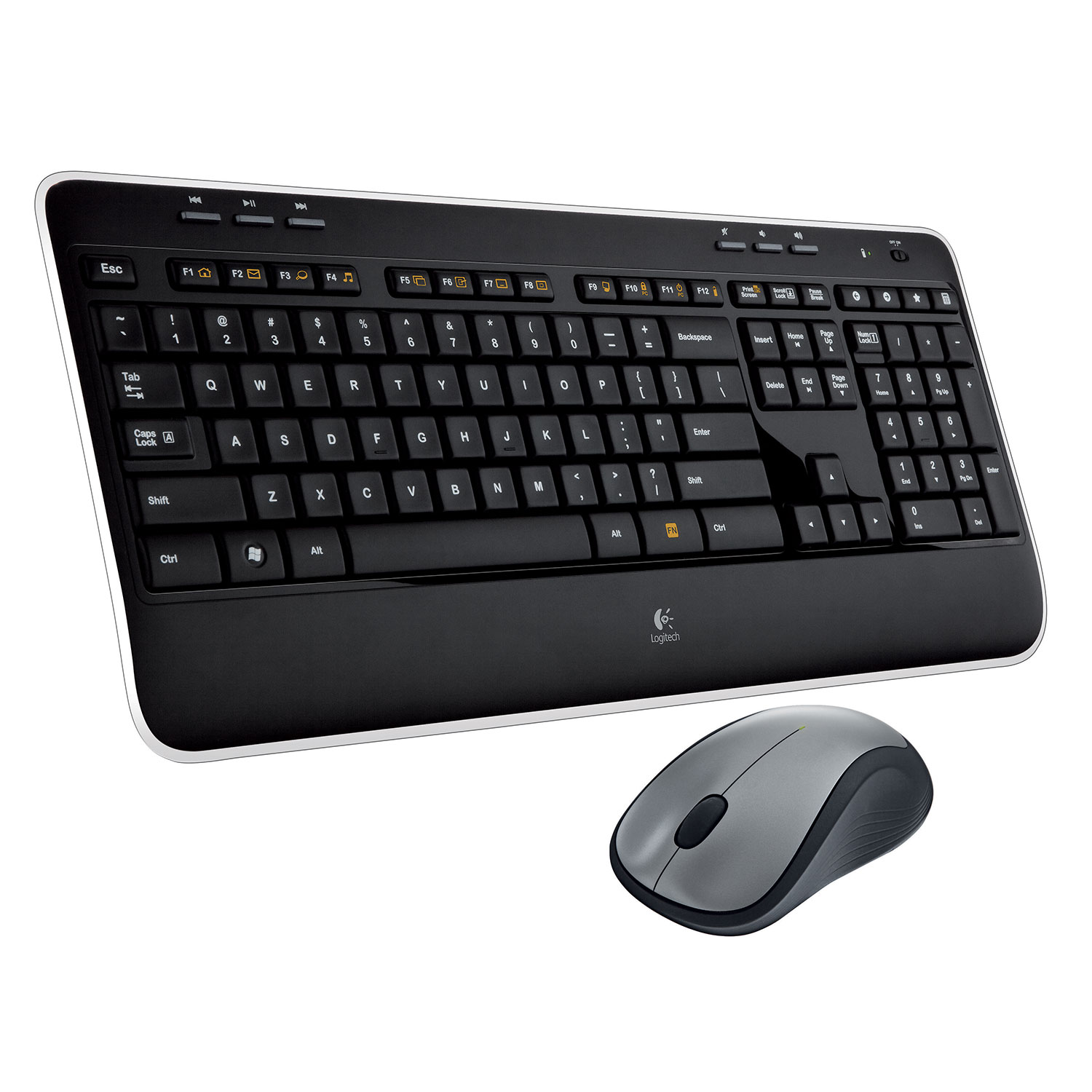 air conditioner, washer/dryer
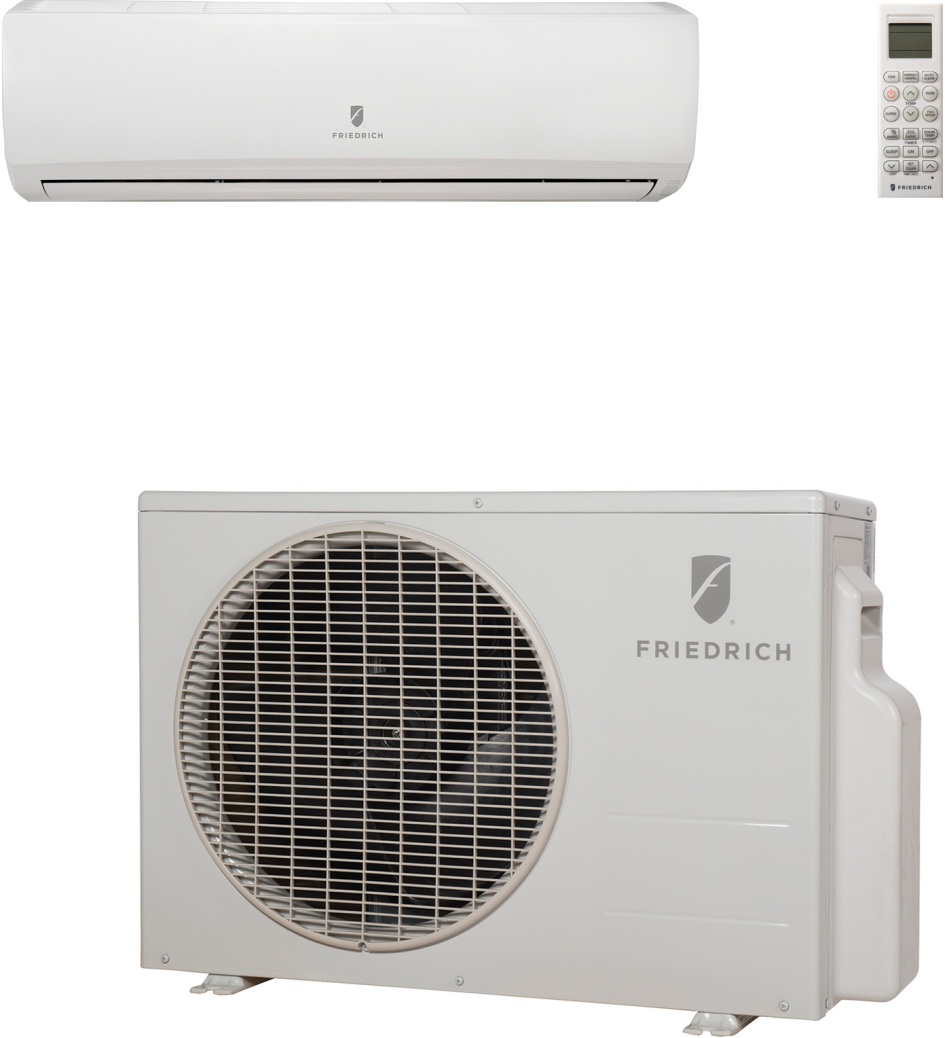 Toys
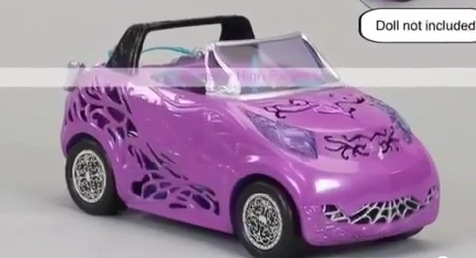 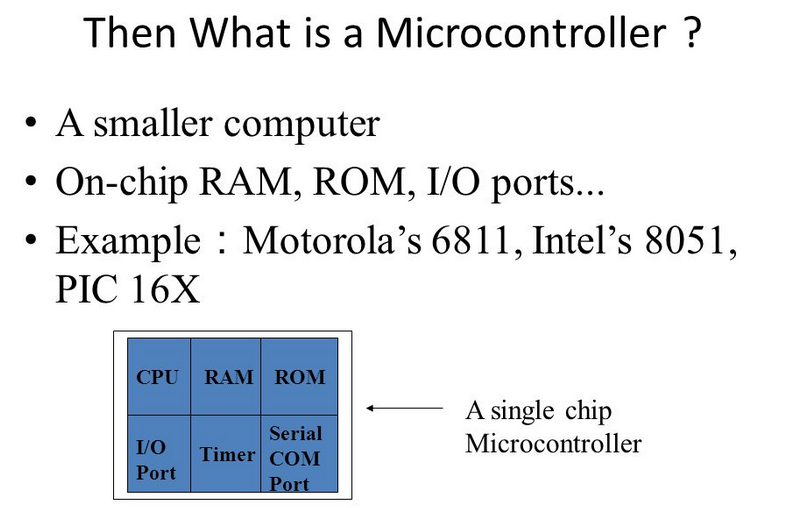 Component of microcontroller
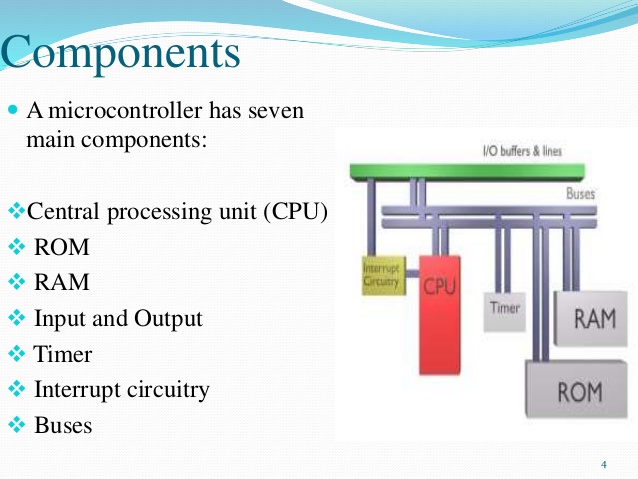 Component of microcontroller
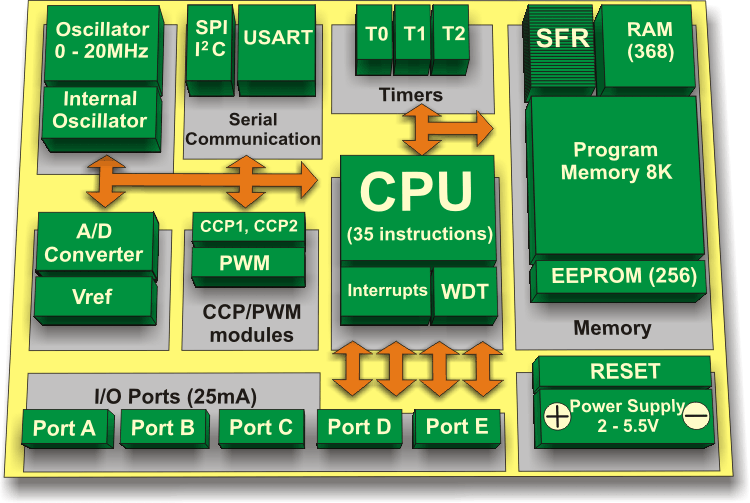 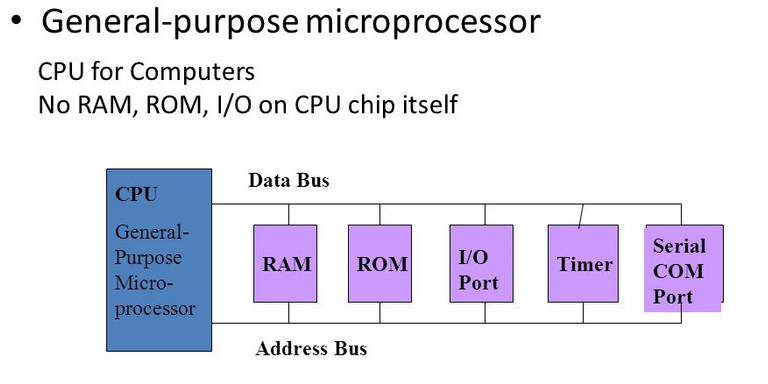 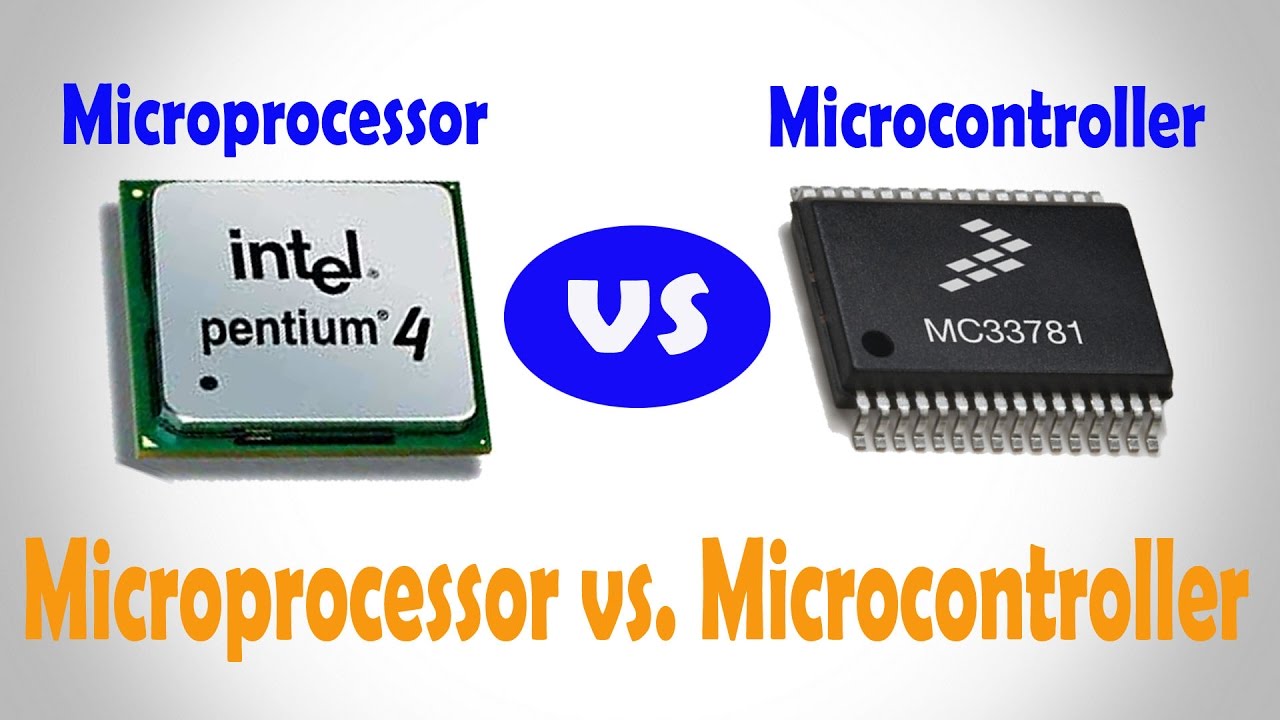 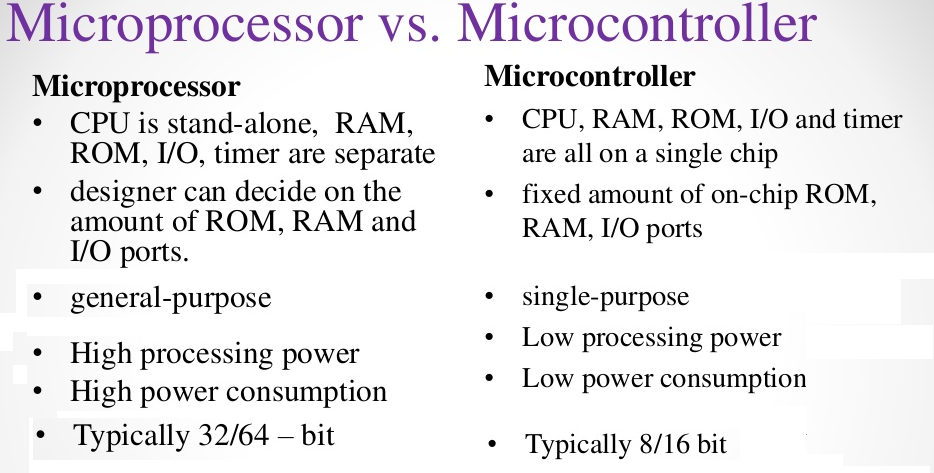 Types of Microcontroller
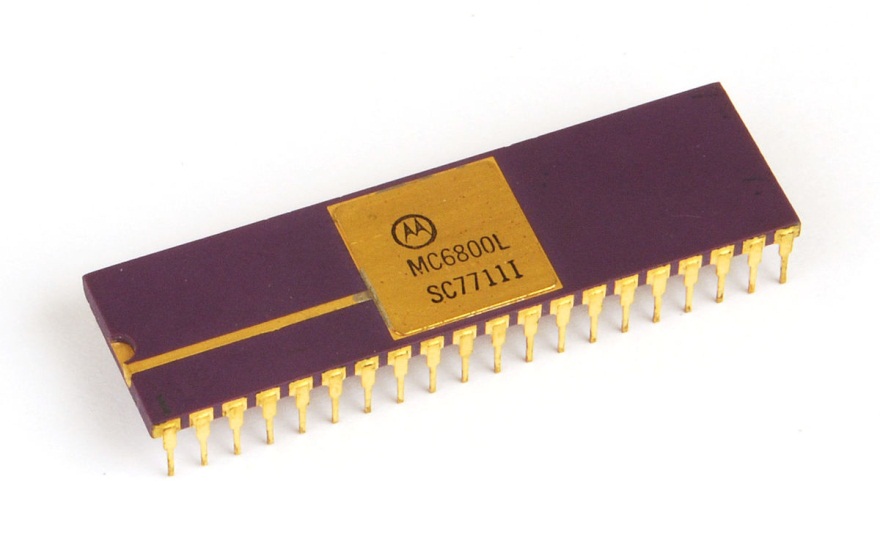 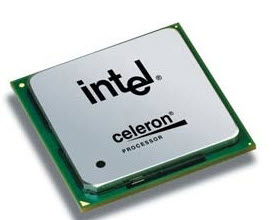 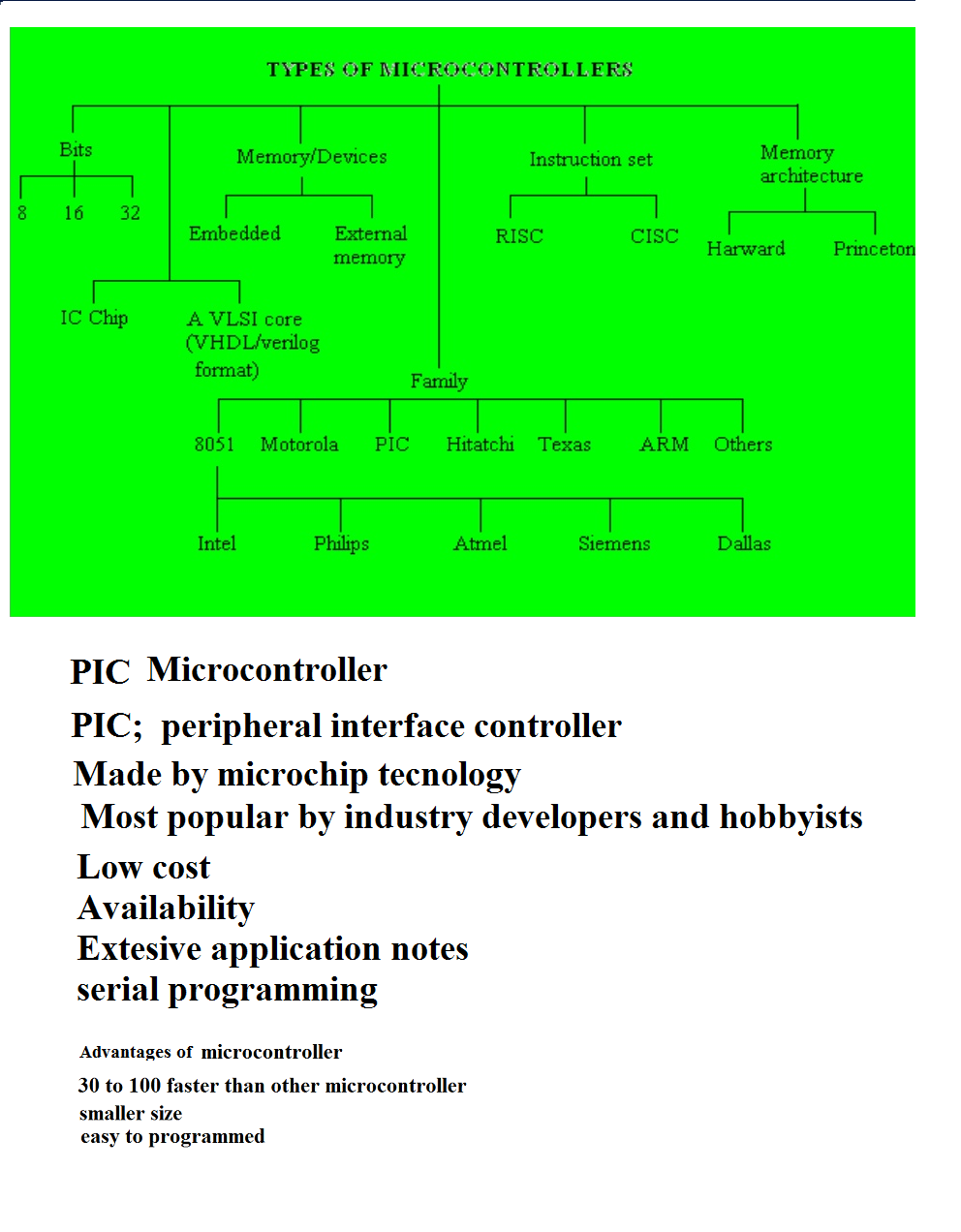 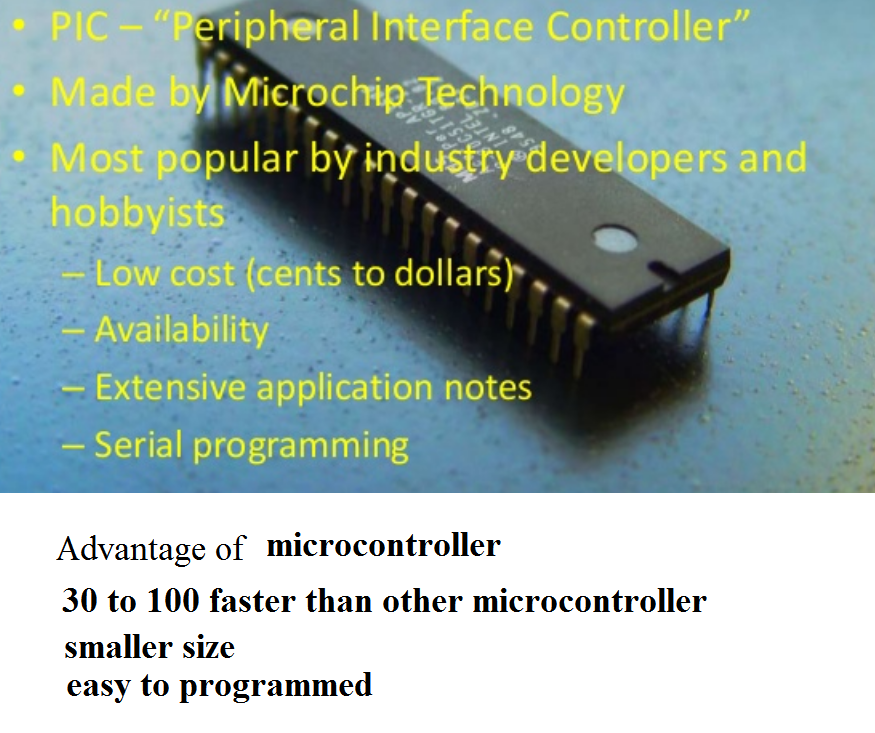 What is microcontroller
Microcontroller components
Differences between microcontroller
            and microprocessor